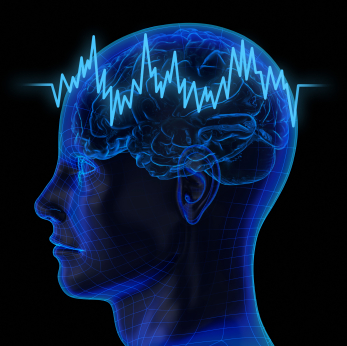 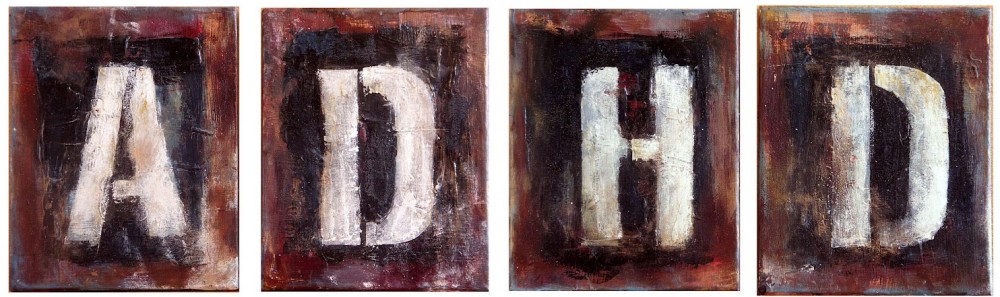 ALTERNATIVE TREATMENTS IN PEOPLE WITH ADHD/ADD
Presented by:            Florencia Roberts  
                                                                              Jude Flisram
                                                                              Patrick Edwards
                                                                              Victoria Lopez
PURPOSE
Determine if people are aware of alternative treatments for ADD/ADHD and what does or doesn’t  work
OBJECTIVES
To find alternative treatments that can help people experiencing
     ADHD/ADD.

Provide parents with tools and techniques for managing their child’s
     behavior.

Discover community’s awareness of alternative treatments for ADD/ADHD.

Identify treatments that the community finds to be effective (or ineffective)

Educate and provide resources to the community about effectiveness of alternative treatments for ADD/ADHD.
ALTERNATIVE TREATMENTS 


Nutritional Therapies.

Neurofeedback.

Homeopathy.

Mind/body techniques.

Behavioral Therapy.

Relaxation Techniques.

Acupuncture.

Social skills training and parent skills training.
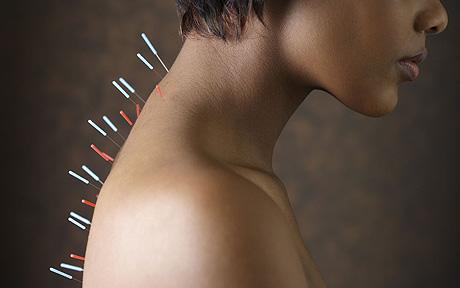 RESEARCH QUESTIONS
Are individual's aware of alternative treatments for ADHD/ADD other than medications?

Have individual’s found alternative treatments to be helpful?
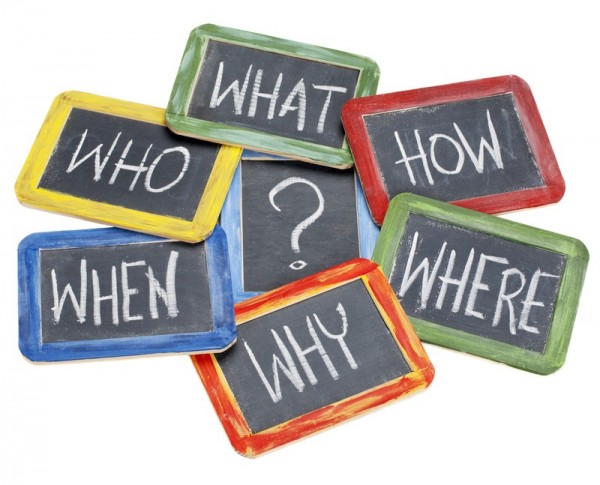 METHODOLOGY
Research to determine awareness of and effectiveness of alternative treatments to ADD/ADHD

Data collected through survey  given to ADDA-SR groups 

Survey administered  through  an line service called Survey Monkey
RESULTS  OF ANONYMOUS SURVEY  QUESTIONNAIRE
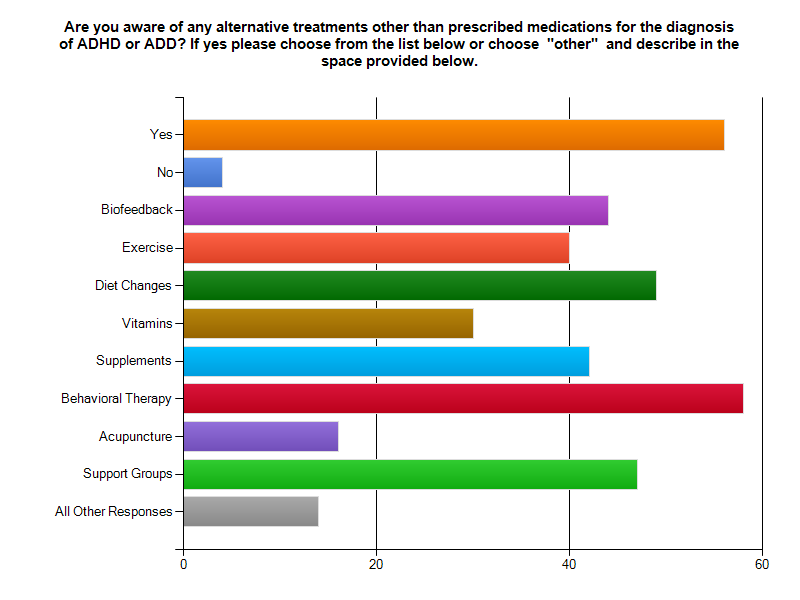 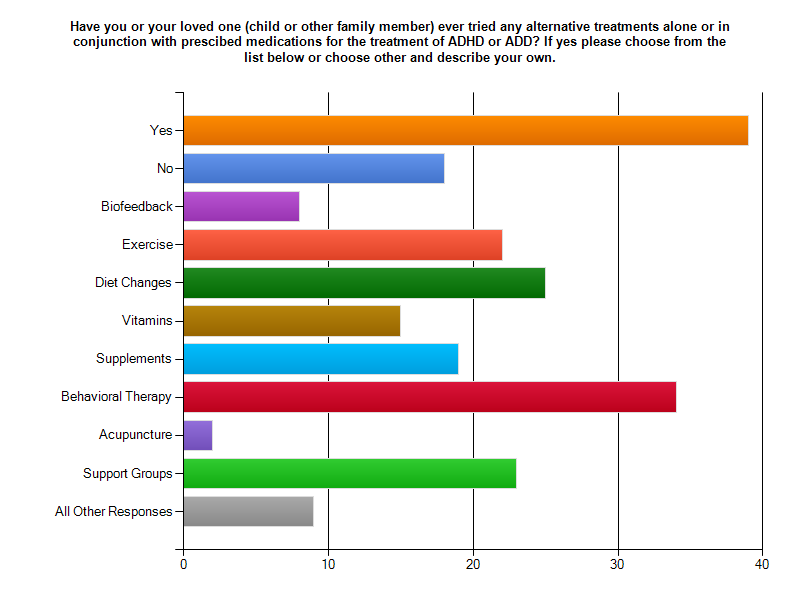 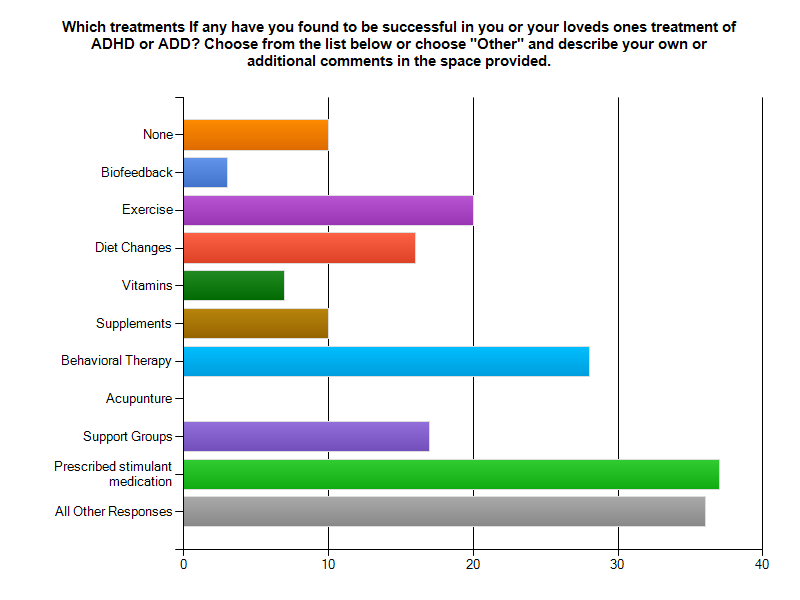 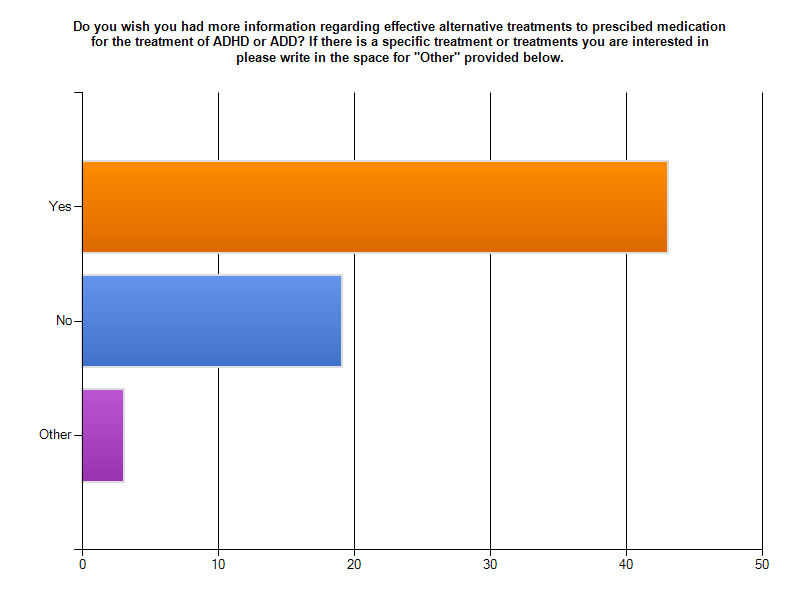 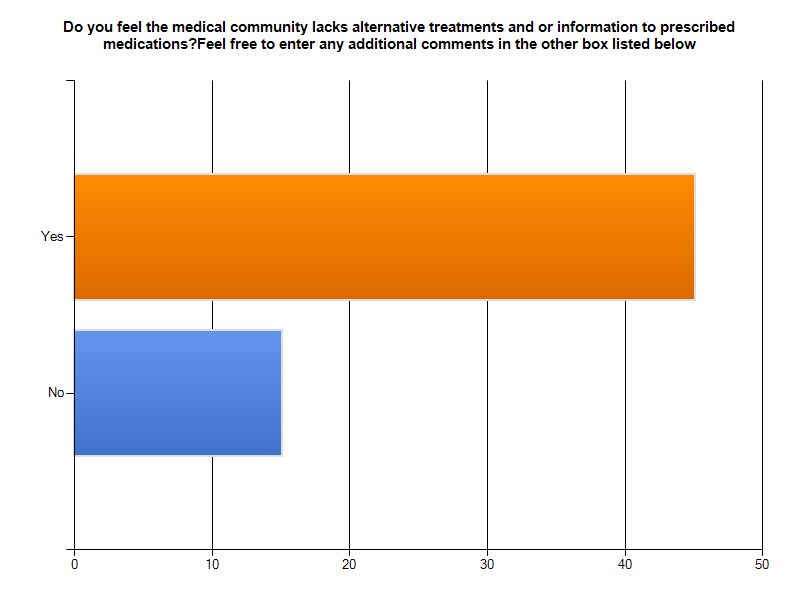 CONCLUSIONS
There is a need and a desire within the community for more information regarding alternative treatments


There is promising research with the use of alternative treatments